Advanced ISER Training:The Accreditation 4-1-1August 26, 2022
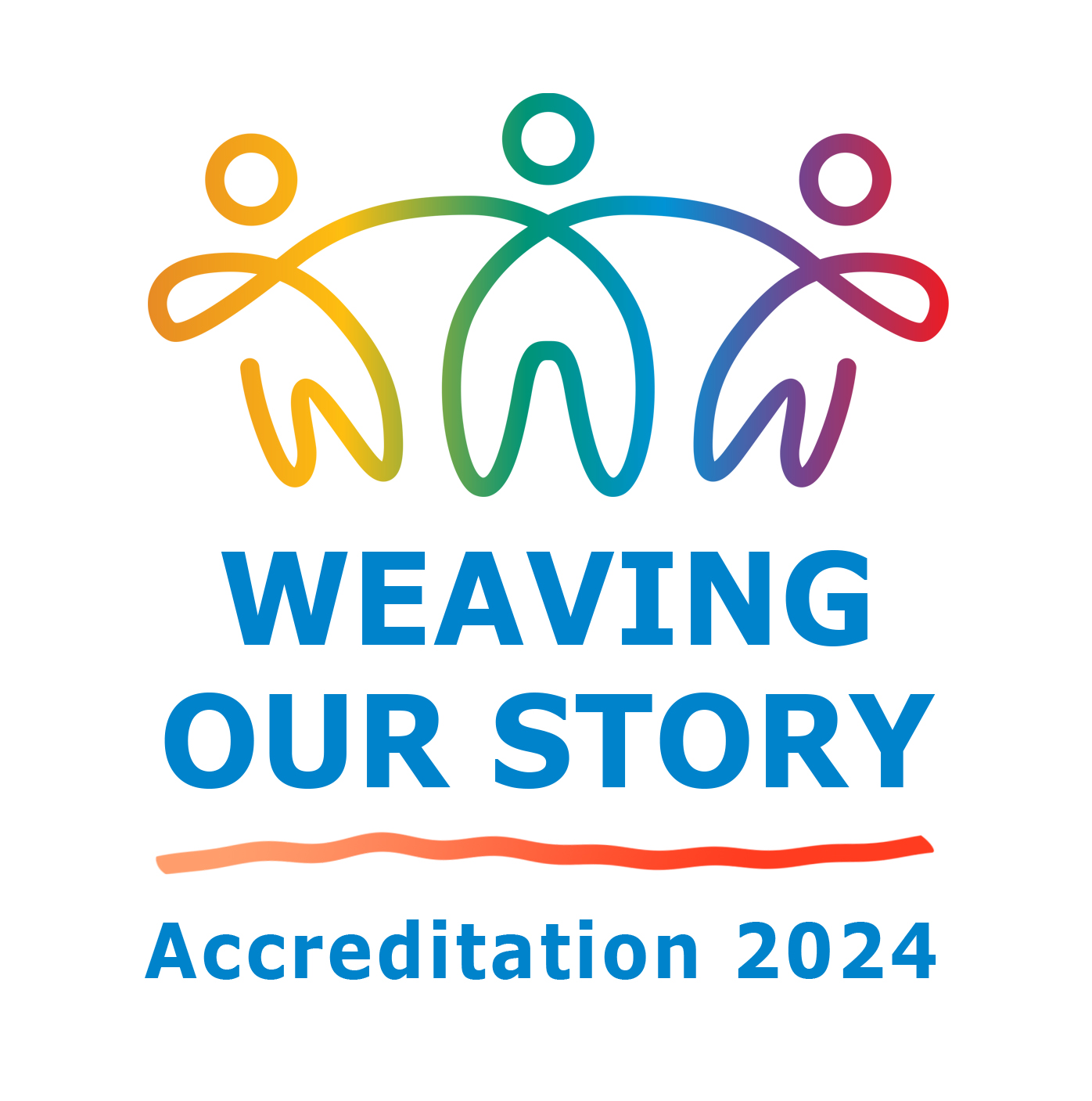 With special guest ACCJC Liaison 
Dr. Gohar Momjian 
Vice President, ACCJC
[Speaker Notes: Kelly]
Outcomes for Today:
[Speaker Notes: Lianne]
Your Accreditation Core Team
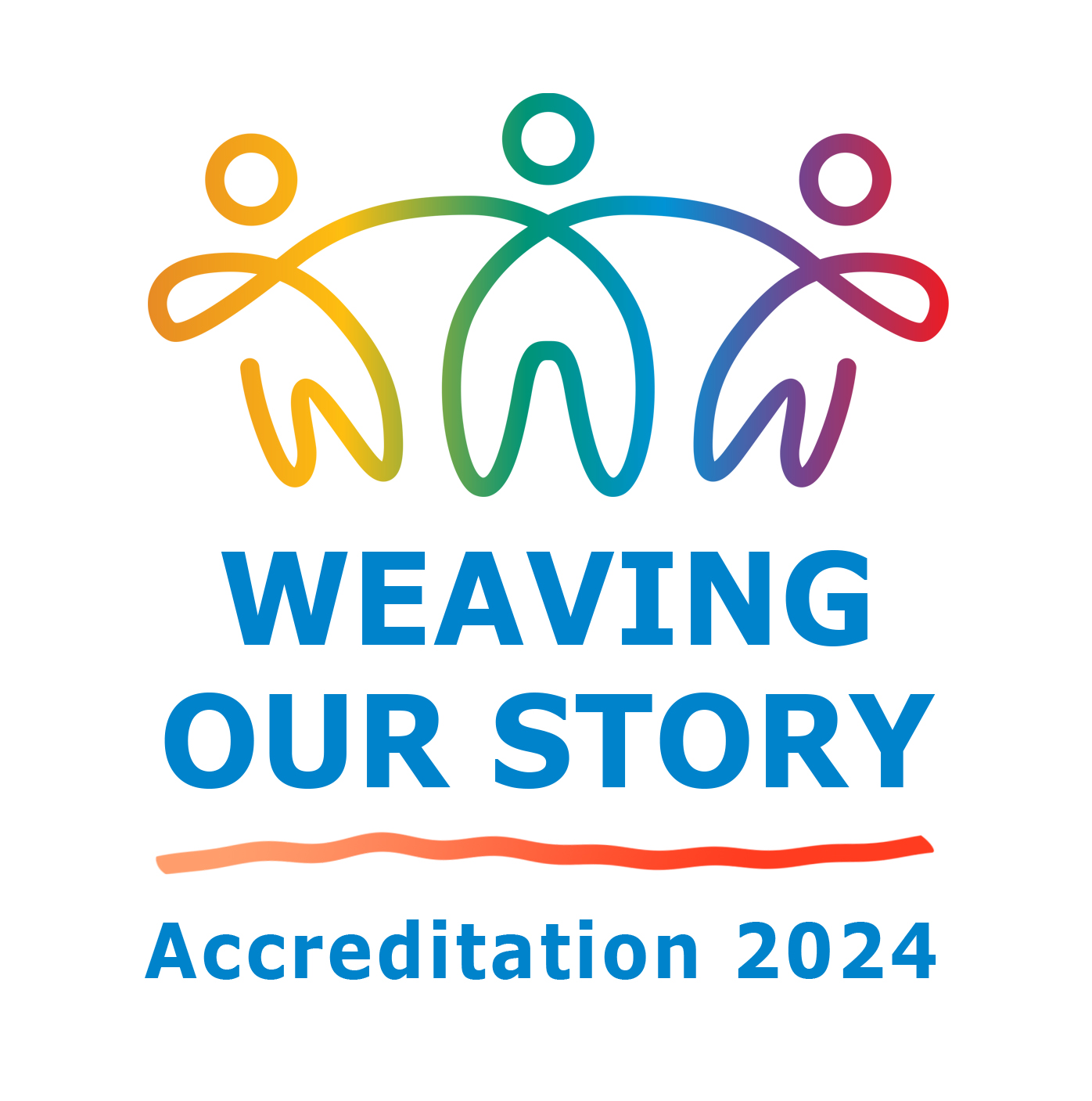 [Speaker Notes: Barbara]
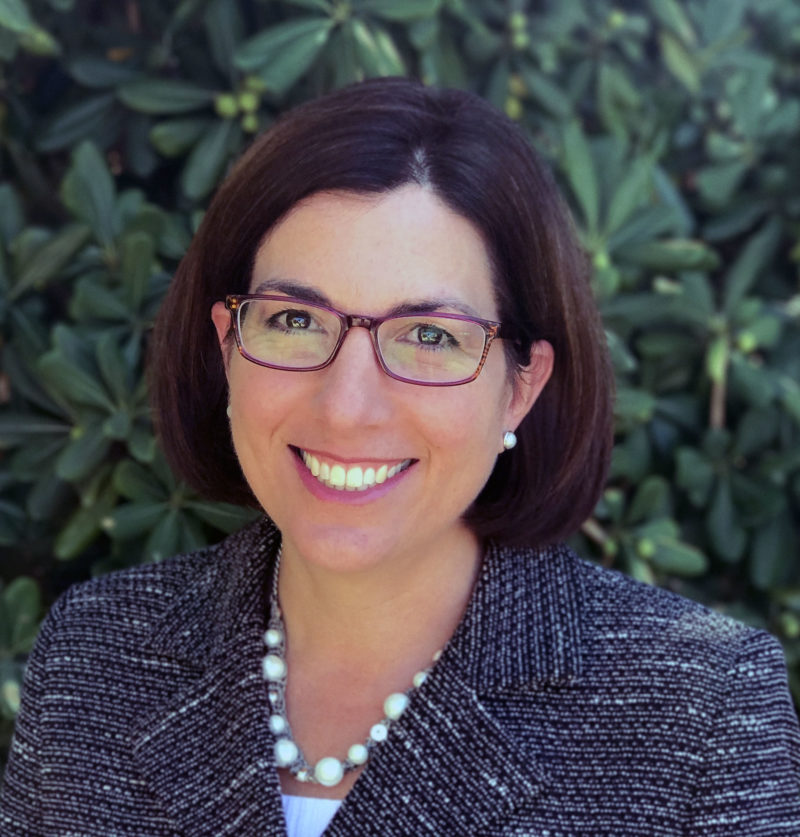 Dr. Gohar Momjian
Vice President at Accrediting Commission for Community and Junior Colleges (ACCJC) with more than 25 years of experience working in higher education and specialize in leading institutional change processes, strengthening organizational infrastructure, and securing resources to support innovative programs to enhance student access and success.
[Speaker Notes: Kelly]
Welcome and Today’s Topics
The ISER: Good Practices & Tips
Overview of the Comprehensive Review Process
Questions Emerging from Your Process
My Northstar
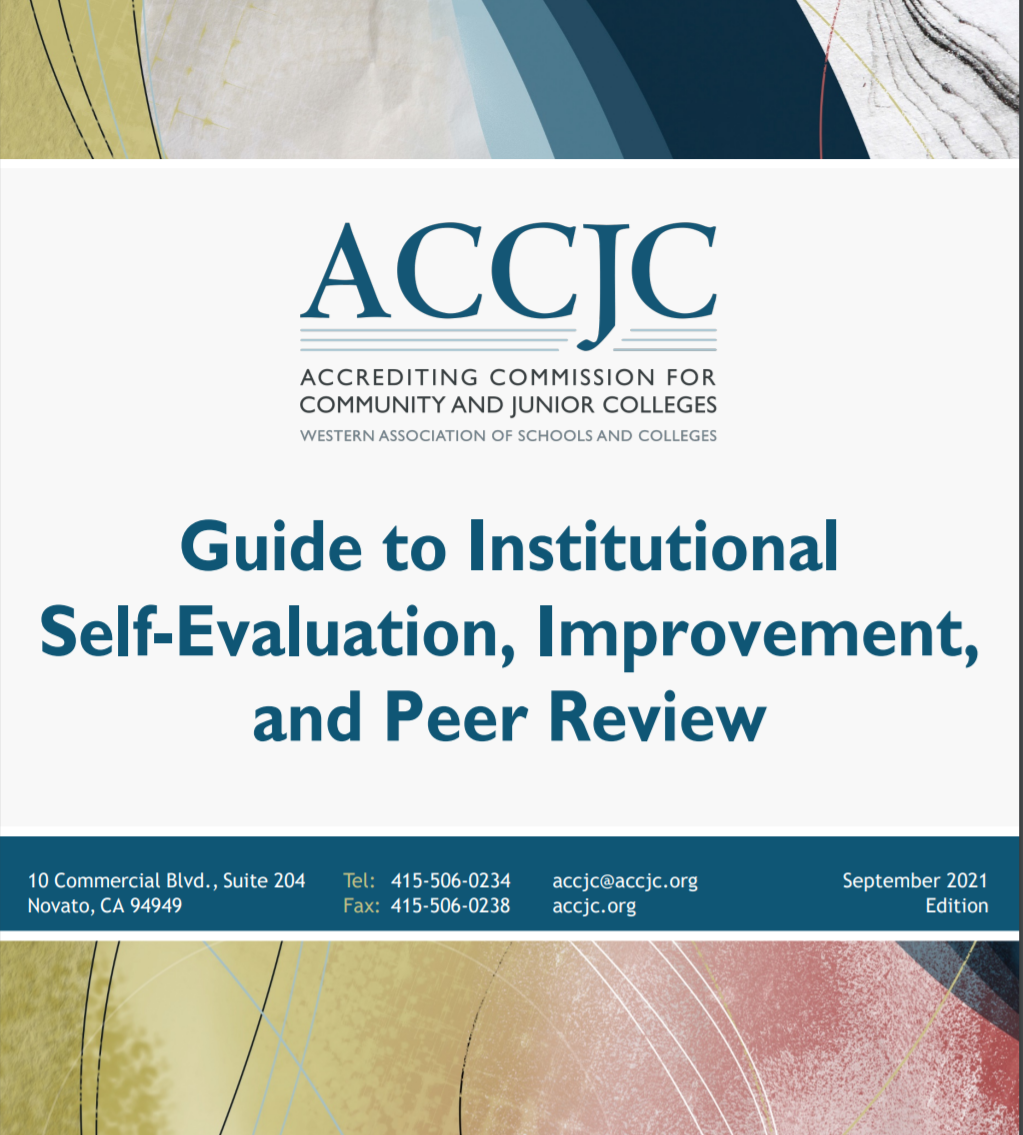 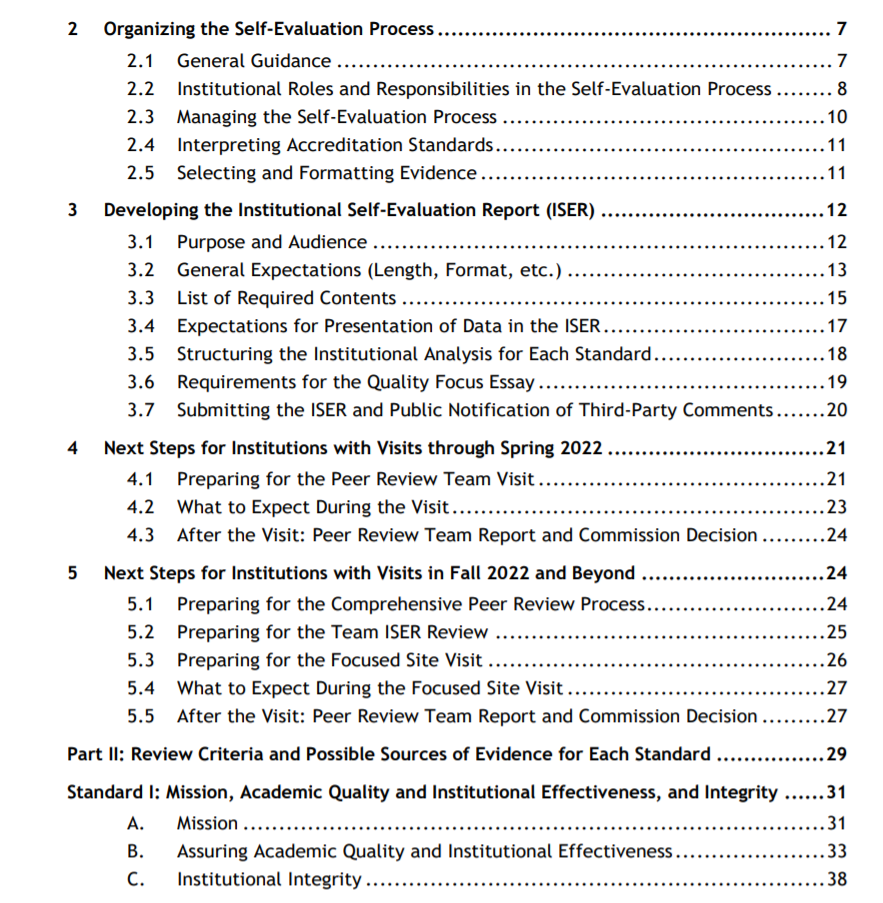 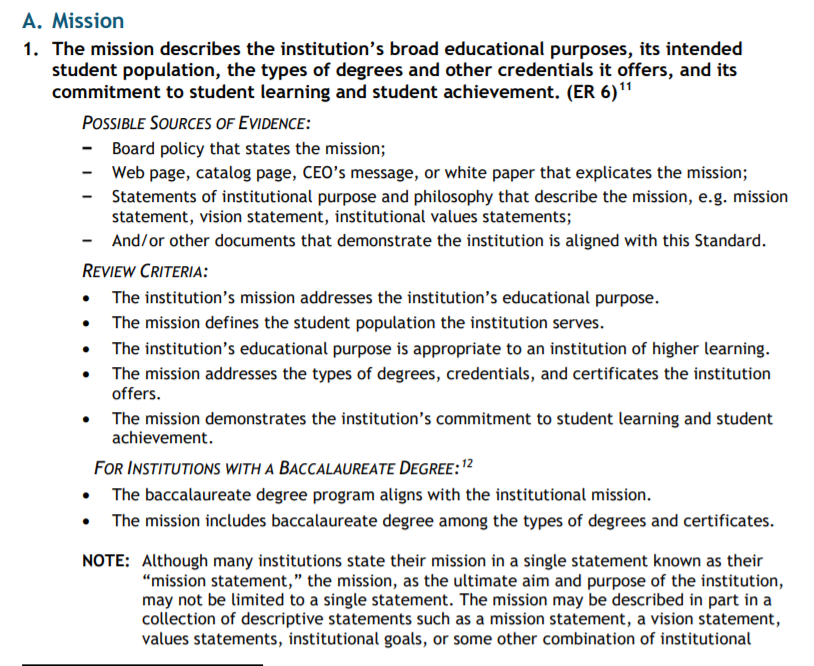 [Speaker Notes: •We have some writing teams that didn't notice "regardless of location or means of delivery" in some Standards.
•Many writing teams didn't notice when the last sentence in a Standard states "and uses the results for improvement".]
Structure of the Institutional Analysis
Evidence of Meeting the Standard
Indicates WHAT specific evidence demonstrates alignment with the Standard
Briefly describes the evidence in its context to explain WHY it is relevant
Analysis and Evaluation
Indicates HOW the evidence demonstrates alignment with the Standard
Evaluates the effectiveness of the policy, procedure, or practice
May include improvement plans emerging from analysis and evaluation
Conclusions on Standard X (at the end of each major section)
Summarizes the effectiveness of the College’s efforts towards Standard
Includes improvements the College determines would strengthen alignment
[Speaker Notes: The goal of this structure is to demonstrate your collective reflection on how well your practice aligns with the Standard and help your readers see how you align. 
You do not need to include a statement indicating that you meet the Standard.  

Be judicious in selecting evidence - more is not always better.  
If you find gaps in alignment with Standards, you have an opportunity to discuss improvement processes that have begun (and do begin improvements! You do not have to wait until after the team leaves to get started. If you see something, do something!)

We had a rich dialogue here around the idea of whether it is “safe” to acknowledge areas for institutional improvement.  We acknowledged that in the past, there was a different approach to evaluation and there is lingering fear from living through those experiences.  ACCJC is now training its Peer Review Teams to approach the process much differently – to come in with a growth mindset, and to practice appreciative inquiry techniques throughout the process.  We’re asking them to think of themselves as a thoughtful friend, who cares enough to offer honest, constructive feedback to help you reach your potential as an institution..  Also remember: I will be with your peer review team throughout the process, in order to help them stay focused on interpreting the Standards in the context of your mission and culture.]
Powerful Framework for Ongoing Improvement
Power of Self-Reflection
Power of Peer Review
Power of Accredited Status
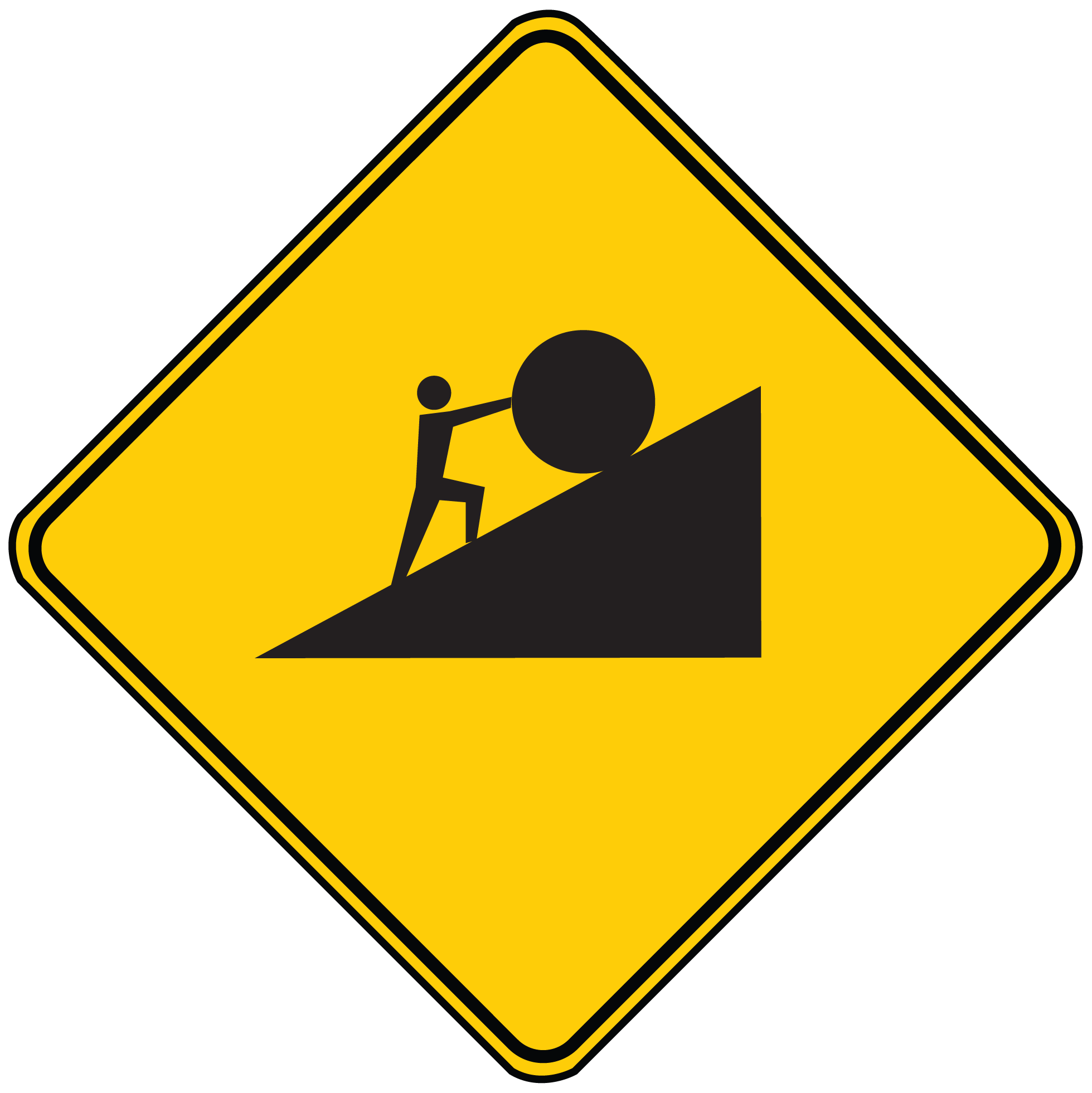 Reflect & Self-Assess as You Go
Questions to consider as you review your drafts:
Does each response flow from appropriate evidence? 
Does the evidence sufficiently demonstrate how processes were followed? How processes led to improvements? Focus on outcomes in evidence.
Have we sufficiently addressed the Standard (subject, verb, direct object)? 
Have we kept our response focused ONLY on the Standard?
How clearly do we demonstrate how the self-evaluation led to an understanding of strengths in alignment to Standards?  Areas of improvement aligned to Standards? 
Do we have action plans in place to address areas of improvement?
Do our relevant constituency groups understand the institutional processes described in the ISER?
[Speaker Notes: Examples and Case Studies – program review, and slo assessments – focus on results, show from result how process was used and led to improvement – mapping backwards

IIIA5– evaluations example
IVC7 – policy reviews, updates example]
Other ISER Tips & Tricks
Always begin with relevant evidence
Focus on the core and language of the Standard
Use the ISER Template & Guide
Be concise – more is not necessarily better
Use simple, clear, business-style writing
Format as an electronic document from the start
Link to evidentiary documents with your readers in mind
“Freeze” any evidence from websites (PDF or Word)
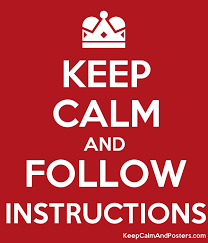 [Speaker Notes: Approach the ISER as a technical report – not a presentation piece or descriptive paper.  Write with clear, concise, business-style language.  
There are suggested page lengths for each section in the Guide to Self-Evaluation, Improvement, & Peer Review -- try to stay at or near those limits! 

Remember: the Peer Review Team is trained to approach your ISER and the visit with the assumption that you align with Standards.  Write from that perspective, as well. 

Outcomes focused examples!]
Overview: The Accreditation Evaluation Process
Peer Review(Team ISER Review & Focused Site Visit)
Self-Reflection(ISER)
Affirmation(ACCJC Action)
Ongoing Commitment to Improvement & Educational Excellence
[Speaker Notes: -beginning of process not end test, 
-Institutional Self Evaluation Report (ISER) say what ISER stands for– clean slate, you’re accredited, assume meet standards
-Peer Review (two semester approach) Formative and Summative Components: concluding in Team Report with Recommendations (for improvement or for compliance); Commendations; 
-Commission action – accreditation status
-really always in cycle – always doing accreditation work (whether recognize it or not); focus on ongoing process – #accreditation365 - accreditation is part of everyday work]
Comprehensive Peer Review
Comprehensive Peer Review
Focused Site Visit
Core Inquires
On-Campus Site
Team Report
Commission Action
(Affirmation)
PEER REVIEW PROCESS
College
Prep
College will have a few months from receipt of core inquires to prepare for focused site visit.
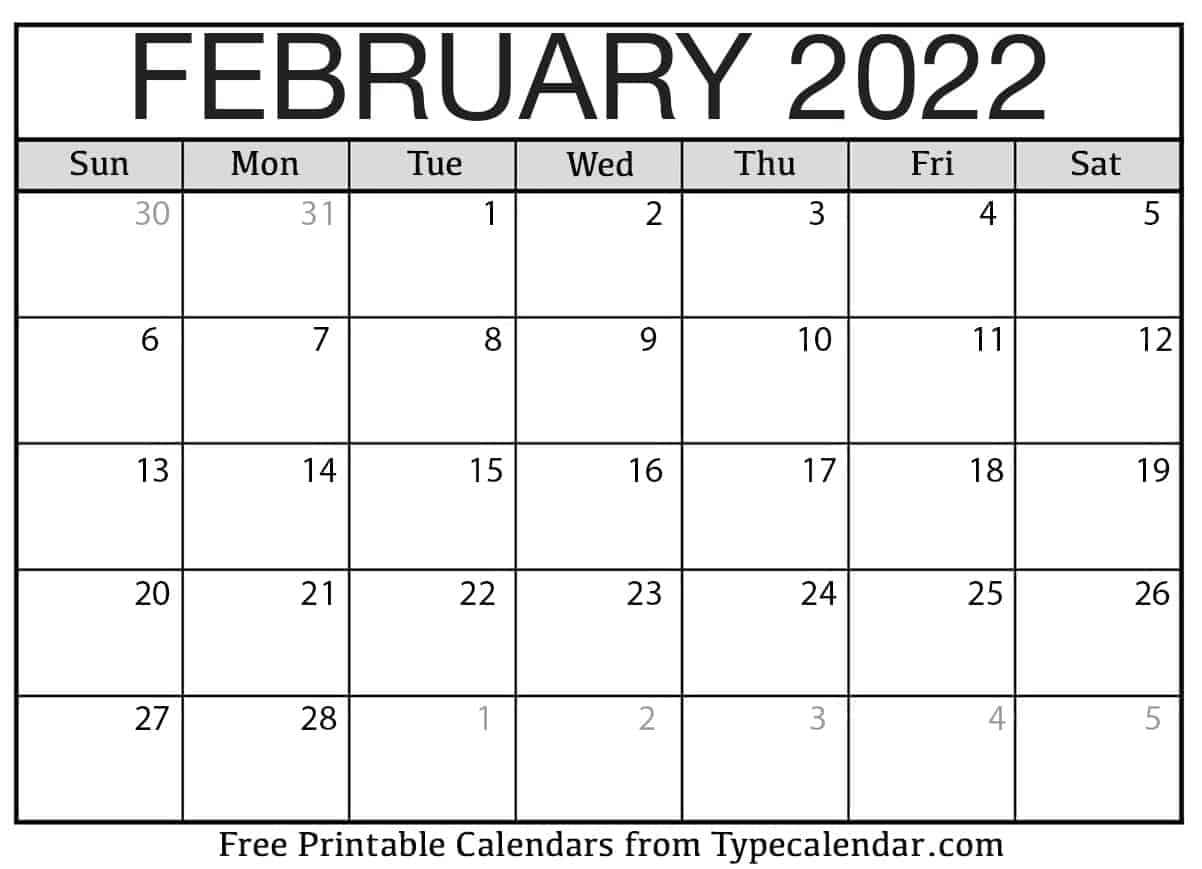 College Preparation: Team ISER Review & Focused Site Visit
Team ISER Review:
College responds with additional information or evidence as requested by team
College provides access to distance education courses (random sample from prior semester)
Hosts a virtual Meet & Greet
Hosts a virtual Open Forum
Receives “Core Inquiries” and reflects on them
Prepares for Focused Site Visit
Subsequent term (approx. 4 months)
Focused Site Visit - In-person (at college)
Provide brief narrative and add’l evidence in response to “Core Inquiries”
Host small team / short visit (logistics, hotel, workspace, interviews, meetings)
Host Open Forum and attend Exit report
Celebrate and Focus on ongoing improvement and excellence
Timeline for Comprehensive Review
Formative/Summative Comprehensive Review Outcomes/Benefits
Promote
Collegiality
Eliminate 
Surprise
Reduce Fear
Foster Trust
Time to
consider team’s
Feedback
& plan
Increase
Transparency
Emphasize
Improvement
[Speaker Notes: Eliminates surprises during Focused Site Visit 
Reduces fear and anxiety

Allows you time to consider team’s feedback and make changes
Emphasizes institutional improvement and ongoing learning

Promotes collegiality between you and your peer review team
Increases transparency and trust

Reduces costs involved with the review process]
Approach (mindset) for Review
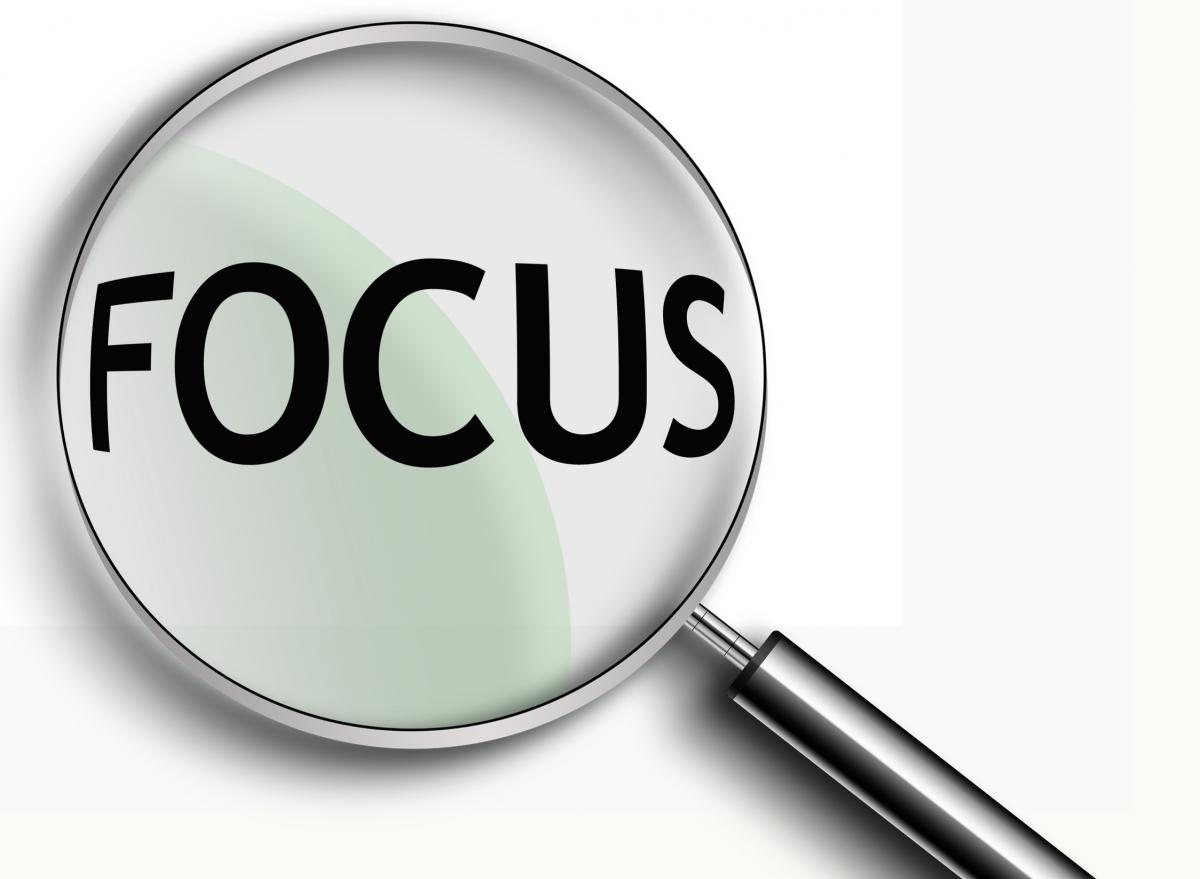 Starts with trusting the ISER and evidence
Seek to understand the college in the context of its mission
Practice appreciative inquiry 
Respect / Appreciate college processes, practices and culture

Validation and affirmation (alignment with Standards)
Not hunting for deficiencies (not playing gotcha game)
Not reviewing against other regulations or requirements of other groups/entities
Triangulate all evidence and findings

Goal: assist college with improving educational quality and student learning
Outcome: team report – help the college to improve, and celebrate good practice
Excerpted from Team Training materials, Fall 2022
Your questions…What additional information would be helpful?
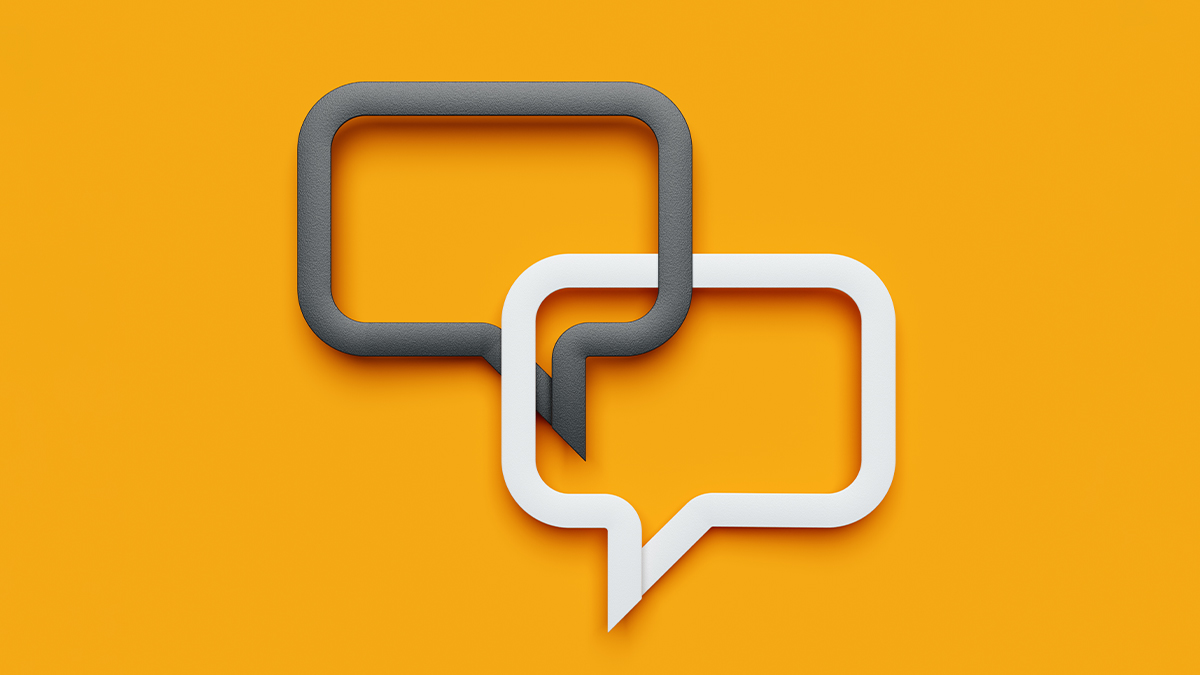 School of Continuing Education
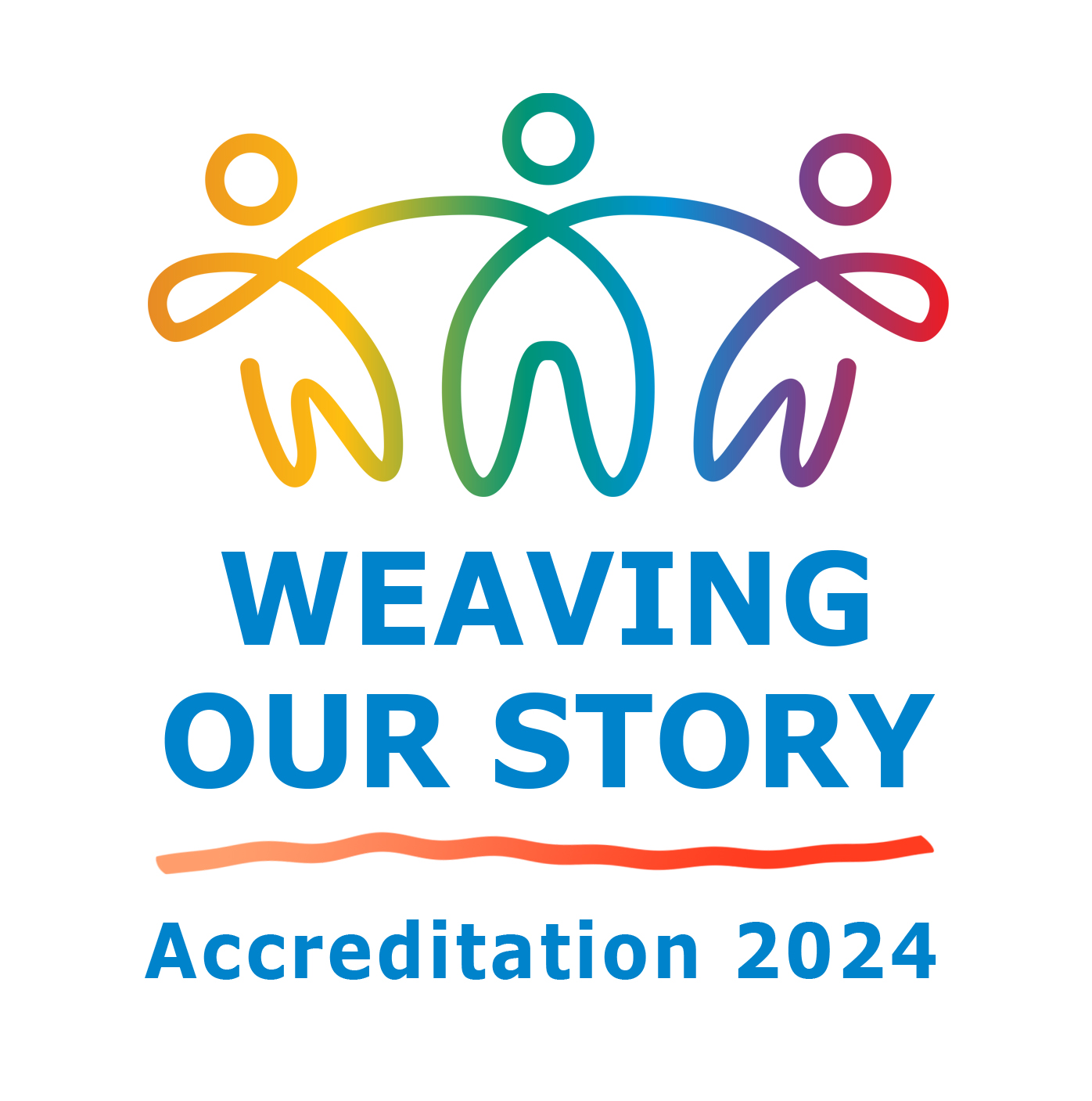 [Speaker Notes: Allie]
Celebration of Teamwork
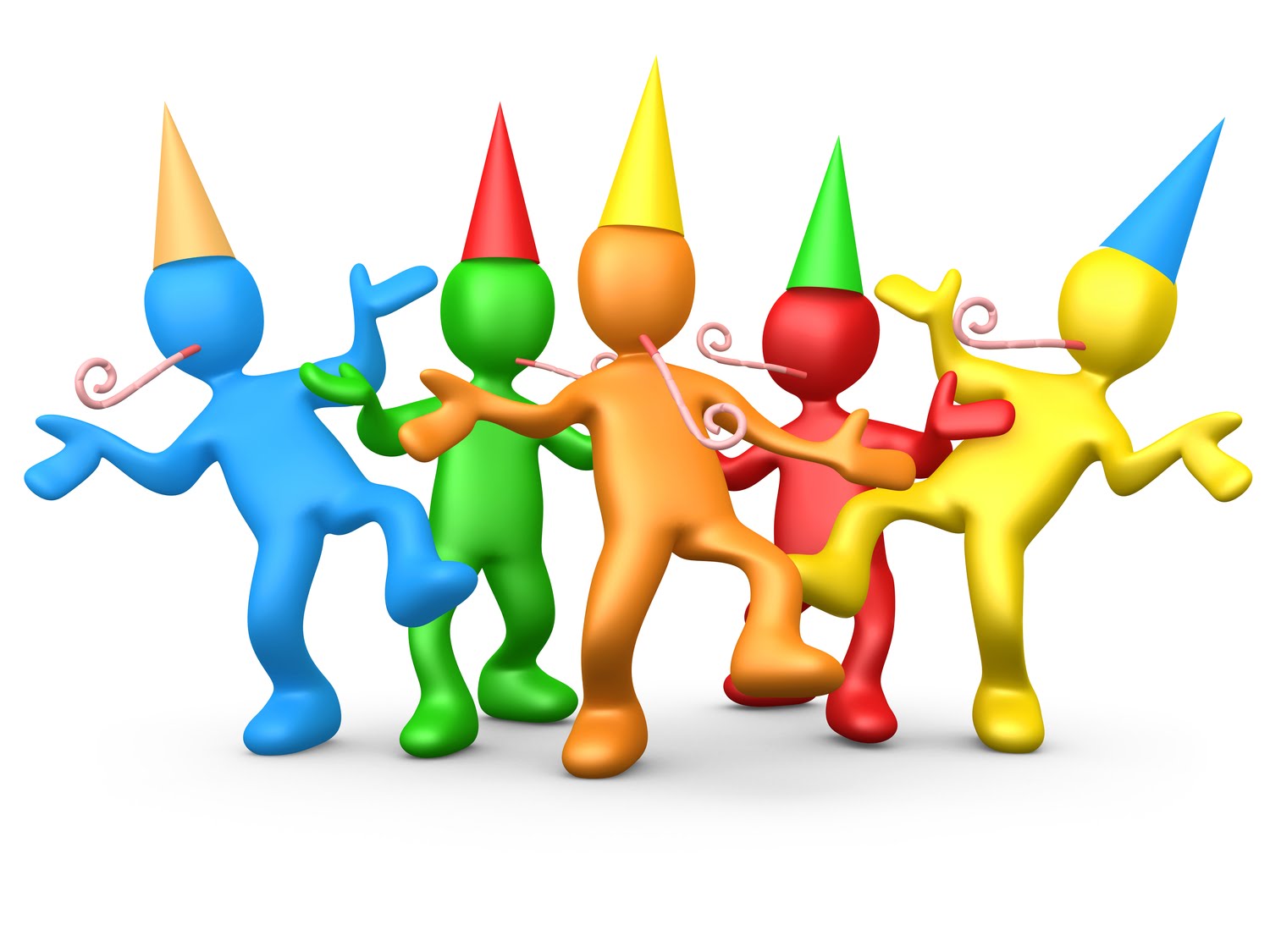 Weaving Teams
17 teams produced 13 drafts of 113 substandards
111 Faculty, staff, students, managers collaborated

Core Team
Met with and trained Weaving Teams
Reviewed and supported revisions for all drafts
Facilitated processes for ongoing work
Promoted campus engagement
[Speaker Notes: Michelle]
Revised Mission/Vision/Values
Part of periodic review process
Led by Presidents Advisory Council Taskforce in 2021-22
Inclusive input from constituencies
Incorporates anticipated substantive changes
Timeline:  
Spring 2022: Approved by constituencies & PAC
Summer 2022: 1st Review by Board of Trustees
September 2022: Anticipated Board of Trustees approval
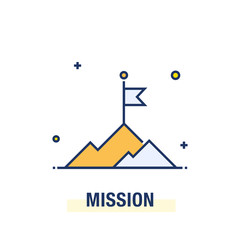 [Speaker Notes: Barbara]
Substantive Changes*
Requires ACCJC approval before it is included in the scope of the accreditation granted to the college
Application process:
Requires evidence of institutional planning
Includes resource commitment to the proposed change
Provides evidence that following the change, the College will continue to meet the Eligibility Requirements, Accreditation Standards and Commission policies 
Anticipated submissions:
BA Histotechnology
Competency-Based Education (CBE)
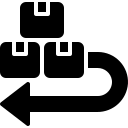 *Any major change to the College Mission and programs
[Speaker Notes: Kelly]
Strategic Plan in Development
Getting back on Track
Internal and external factors led to a short pause in revisions
Society for College & University Planning (SCUP) Training
Timeline:  
2021-22 Campus engagement (ex: IEC listening tours)
September - October 2022: IEC and PAC review & finalize
November - December 2022: Review & approval by Board of Trustees
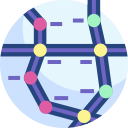 [Speaker Notes: Patty]
Institutional Effectiveness Partnership Initiative (IEPI) Request
Colleagues-helping-colleagues model
Resource Team of experts assist the College in developing improvement strategies and timelines via an innovation and effectiveness plan
Letter of interest sent in Spring 2022 & Fall 2022
Mt. SAC's focus is on developing effective practices and structures to support, strengthen, and integrate outcomes, assessment, and the college’s Planning for Institutional Effectiveness (PIE) processes.
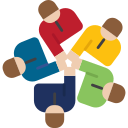 [Speaker Notes: Kelly]
Self Reflection Results
[Speaker Notes: Lianne]
Finishing Teams
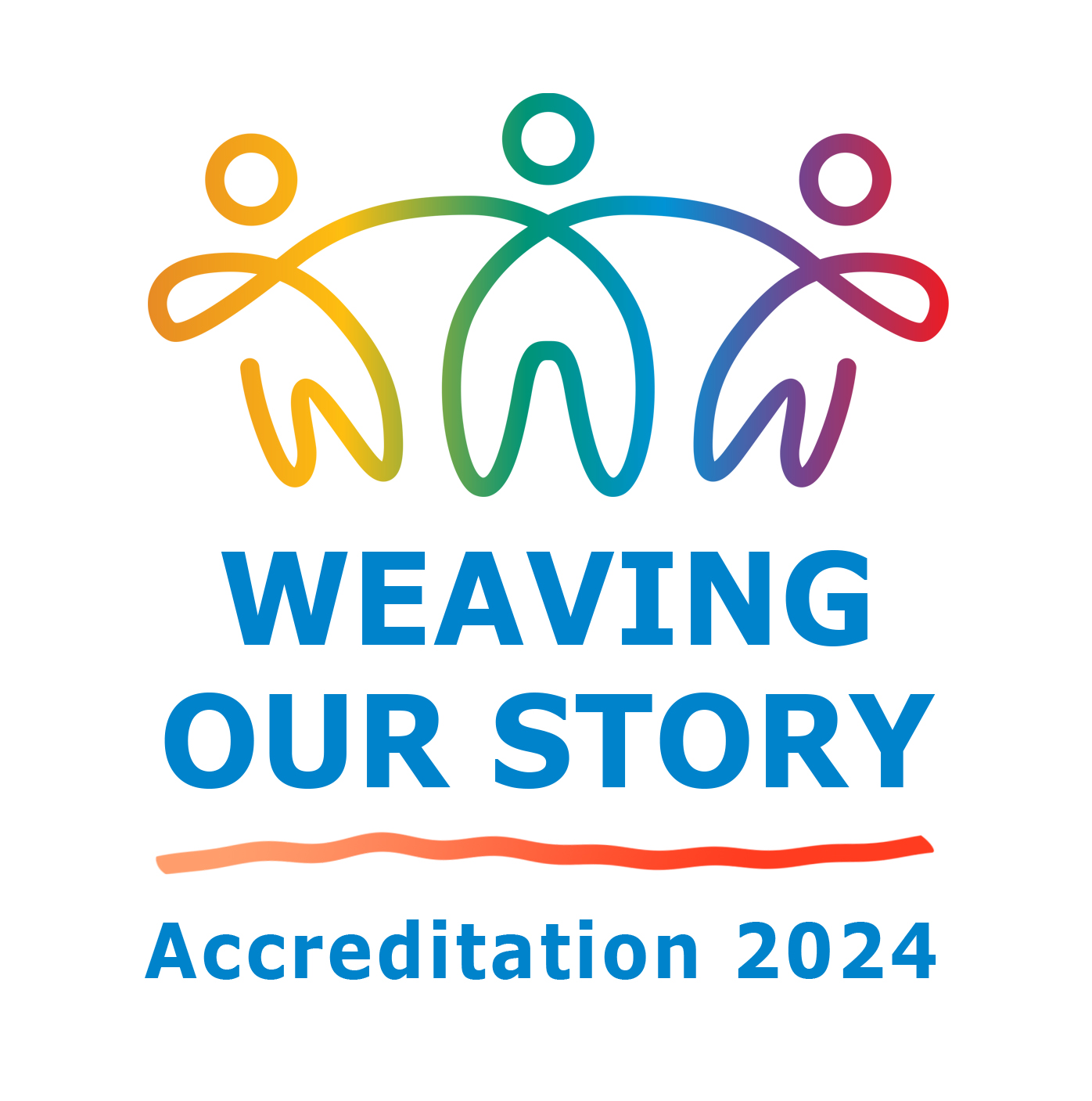 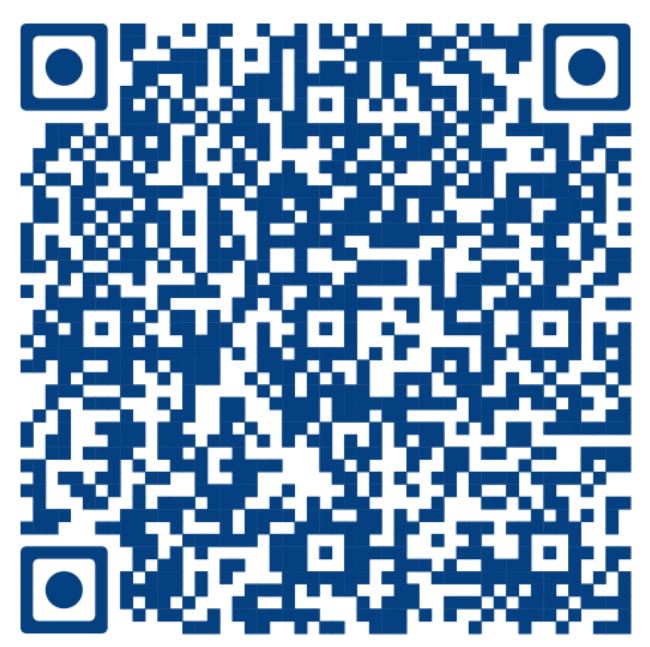 [Speaker Notes: Michelle]
Resource/Review Teams
[Speaker Notes: Allie]
Mark Your Calendar!!Friday Online Fall Forums:
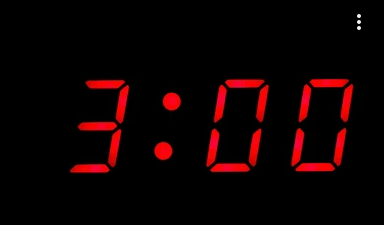 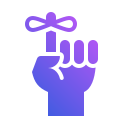 September 16th: Finishing Teams
October 21st: Distance Education/RSI
November 18th: The ISS and Data Coaching
[Speaker Notes: Patty 
Watch your email for the fall accreditation newsletter and meme!]
Seeking Campus Input
Campus Review
Paced release of all ISER elements
Anonymous responses
Listening Tour
[Speaker Notes: Barbara]
Burning Questions
[Speaker Notes: Kelly]
ASC & IECGoing DeeperAugust 26, 2022
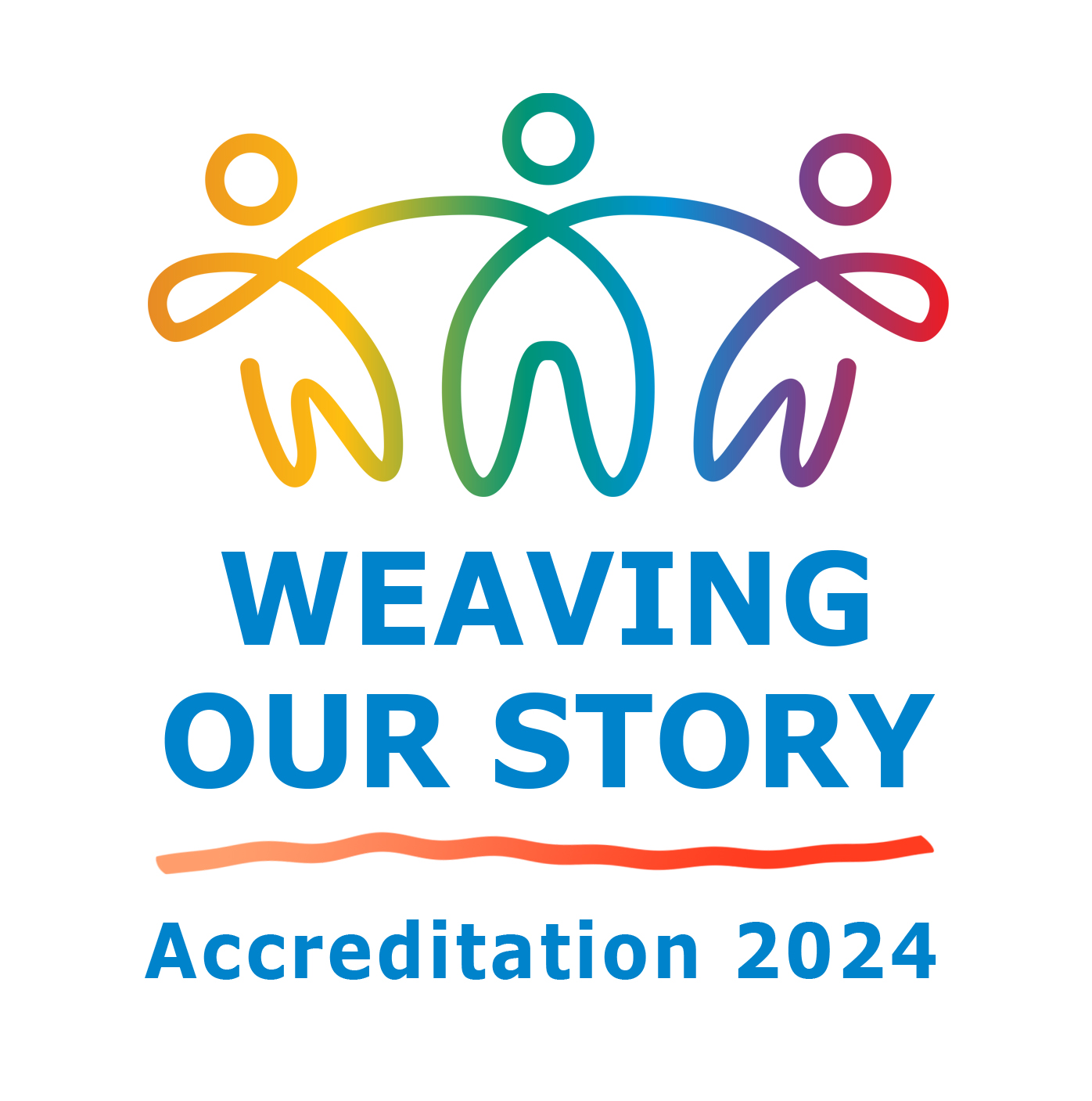 With special guest ACCJC Liaison 
Dr. Gohar Momjian 
Vice President, ACCJC
[Speaker Notes: Kelly]
Outcomes for Today:
[Speaker Notes: Lianne]
Chatfall
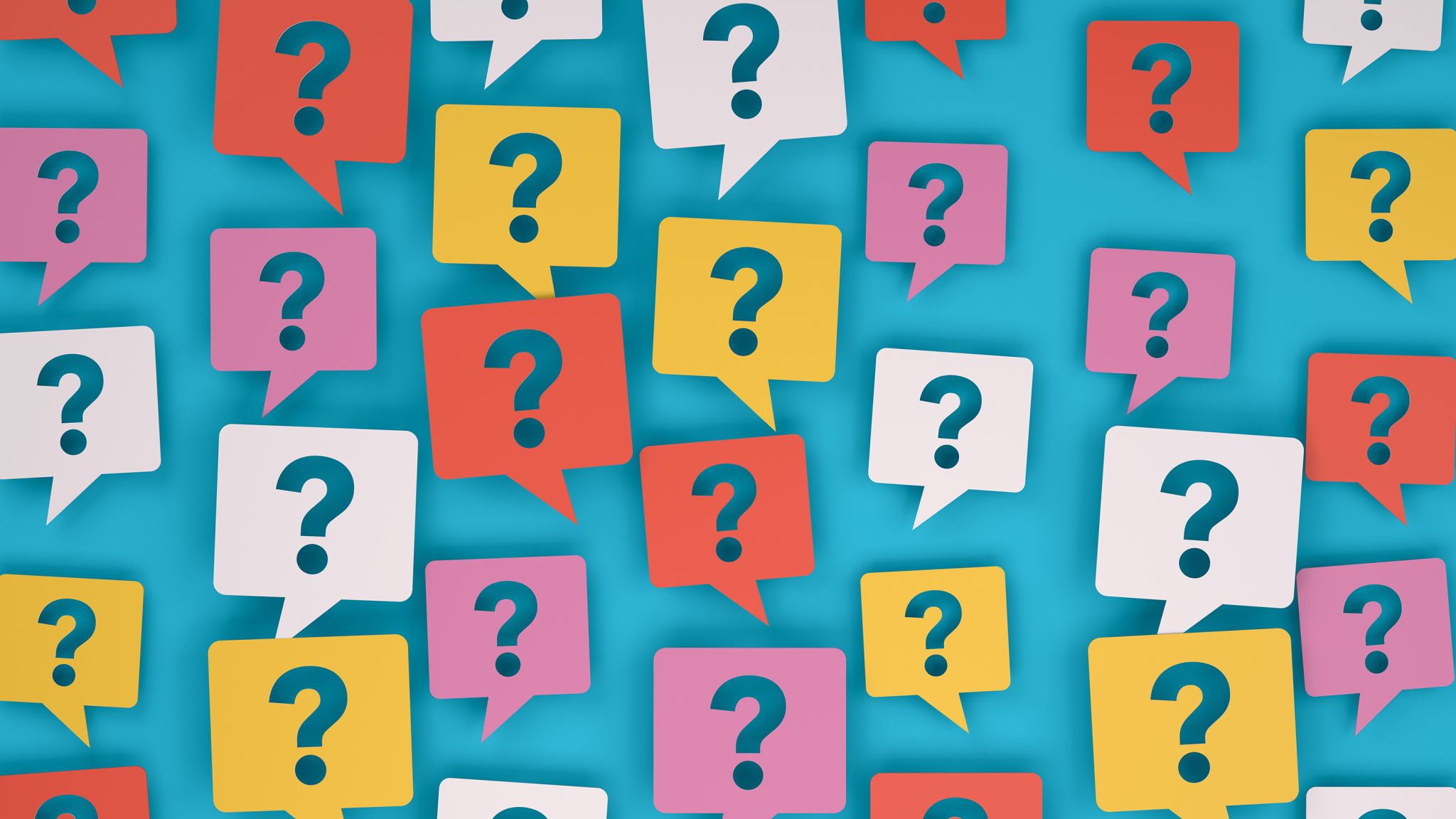 Chatfall:
Please type your answer into the chat …BUT DON’T HIT ENTER…YET!
What is your ultimate purpose at Mt. SAC?
[Speaker Notes: Barbara]
Collage of College Student Outcomes
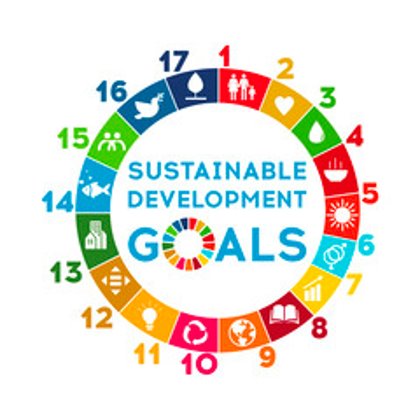 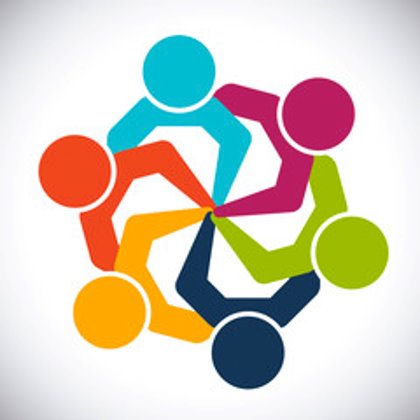 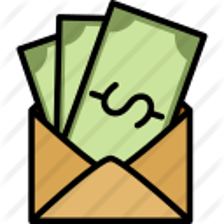 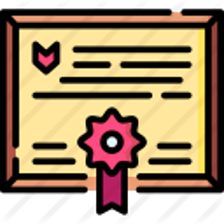 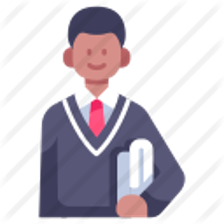 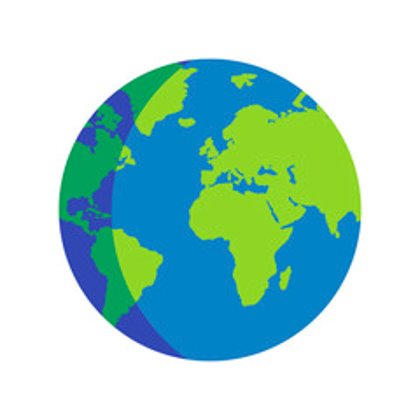 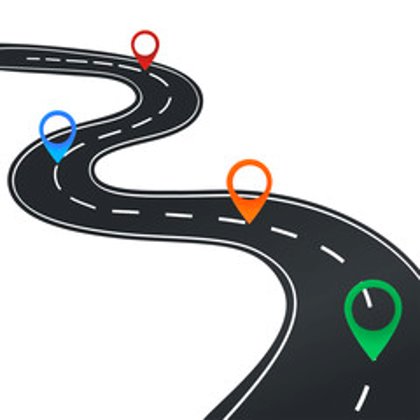 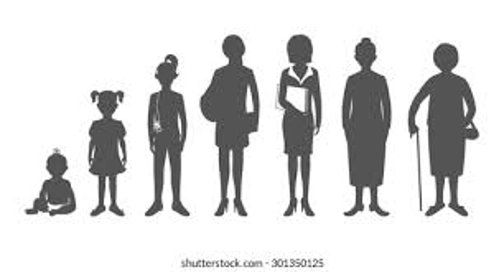 [Speaker Notes: Barbara]
Dr. Gohar Momjian
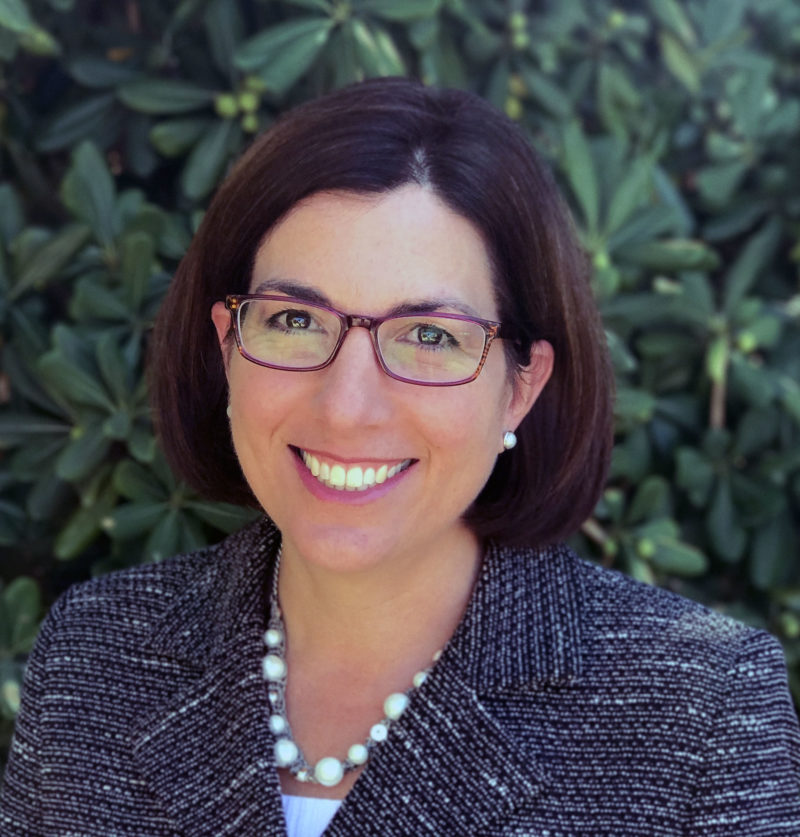 The intersection of accreditation & integrated planning
It’s more than Standard IB!
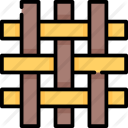 [Speaker Notes: Gohar]
Essential Question:
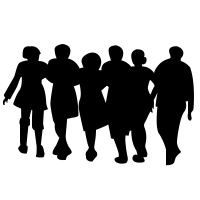 As a campus leader,  how do you see your role in accreditation and integrated planning?
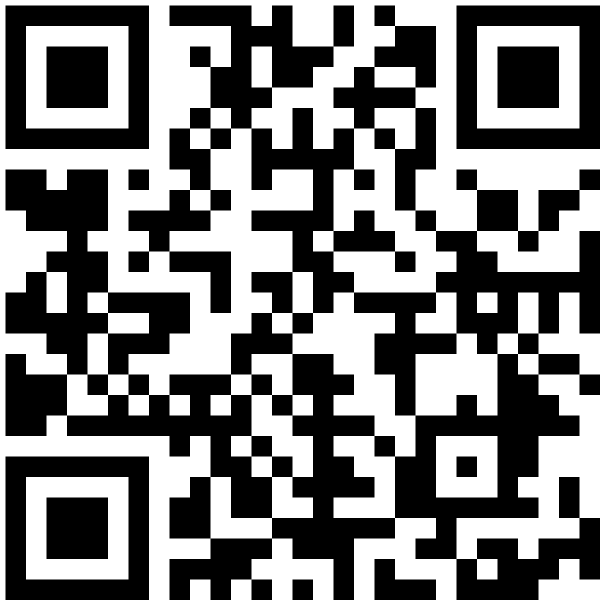 [Speaker Notes: Allie 
https://padlet.com/greenleelianne/gl8sbmpwu5430swg]
SCUP Model of Integrated Planning
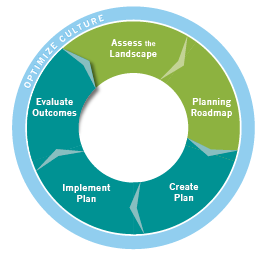 Integrated planning: A sustainable approach to planning that builds relationships, aligns the organization, and emphasizes preparedness for change
[Speaker Notes: Patty]
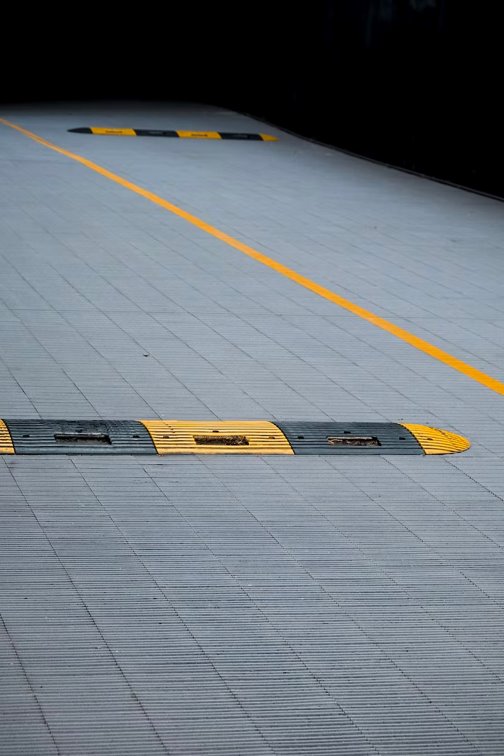 Speedbump
NOT because of accreditation
Accreditation = urgency to move forward
[Speaker Notes: Michelle]
Process Thus Far
[Speaker Notes: Kelly]
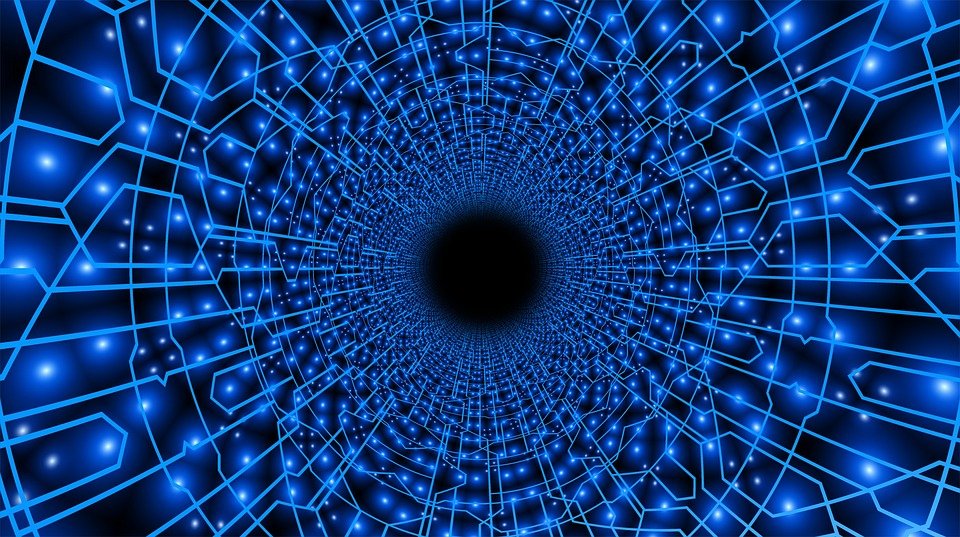 CA Adult Education Program (CAEP) Plan
Student Equity Plan
Information Technology Master Plan
Professional Development Plan
EEO Plan
Intersection of Strategic Plan with All Plans
Workforce Innovation & Opportunity Act (WIOA) Plan
Climate Action Plan
Educational and Facilities Master Plan
Electronic Media Accessibility Plan
[Speaker Notes: Lianne]
Definitions
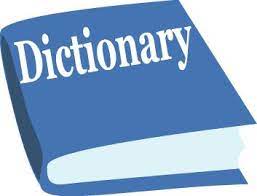 [Speaker Notes: Michelle]
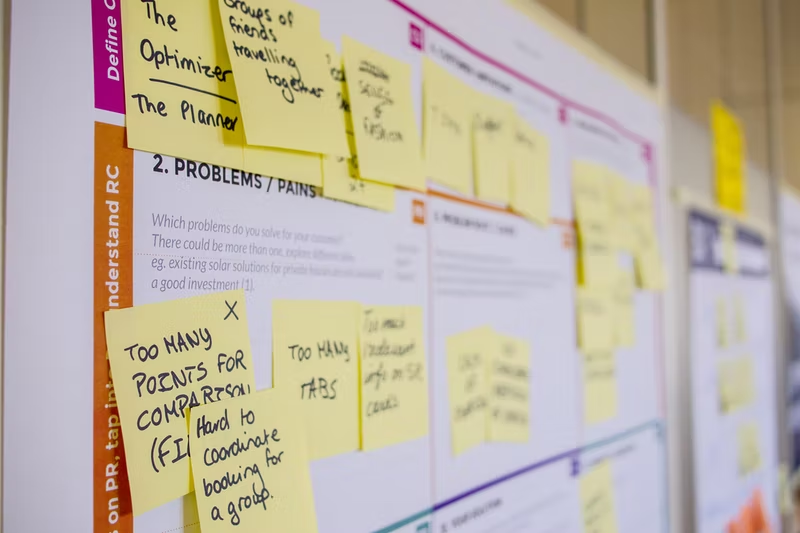 Anticipated Framework for Fall
IEC (September)
PAC & Governance Review (October)
Visual update for Planning Cycle (green monster)
Visual update for Integrated Planning & Budget Process Calendar (in collaboration with Budget Committee)
BoT (November)
[Speaker Notes: Allie]
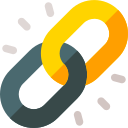 Connection between PIE and the Institution Set Standards (ISS)
[Speaker Notes: Patty]
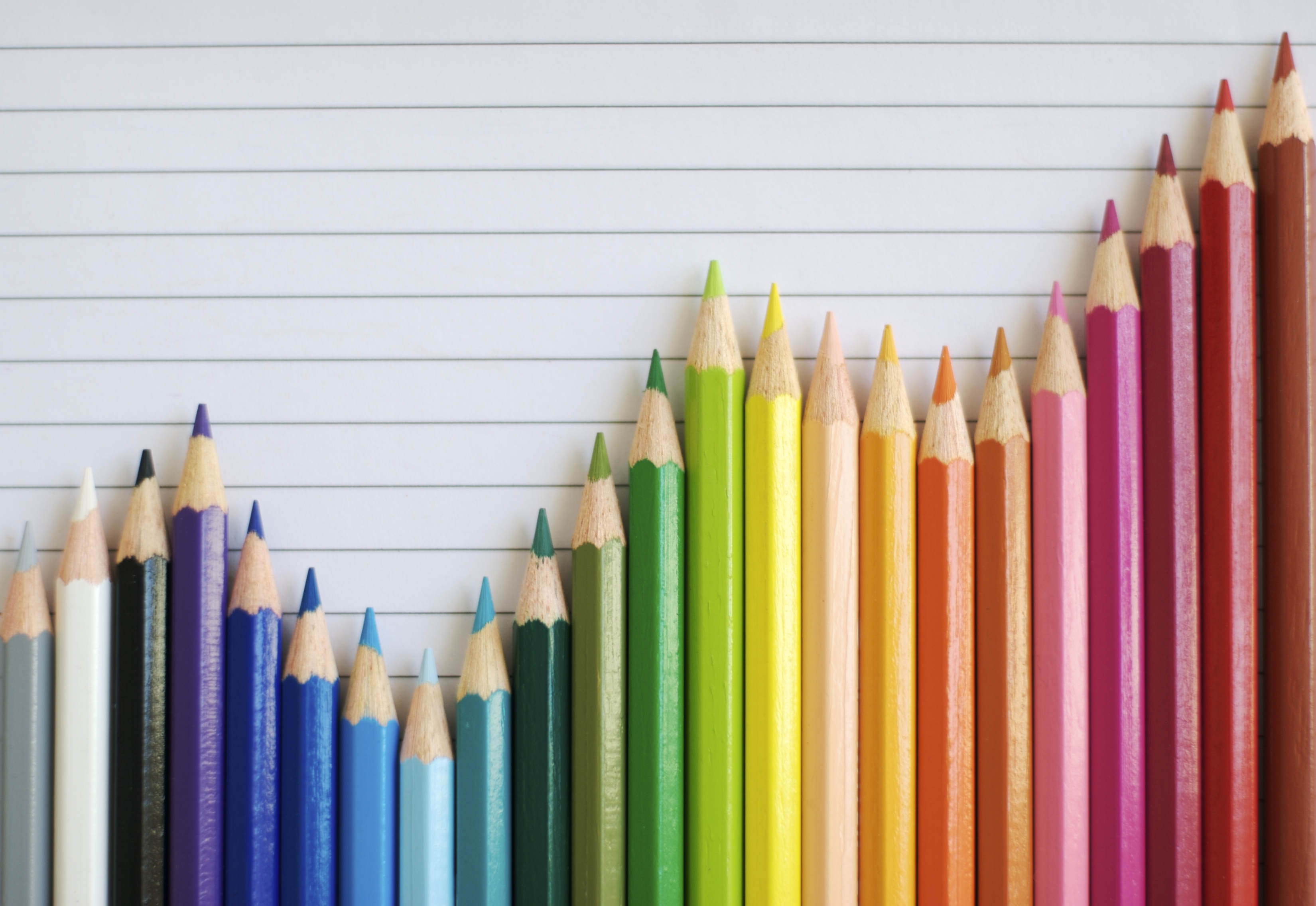 Institution-set Standards (ISS)
Cover metrics such as:
Successful course completion
Program completion (associate degrees and certificates)
Licensure exam pass rates
Job placement rates

The College establishes the standard goal and an aspirational (stretch) goal for each metric.
[Speaker Notes: Patty]
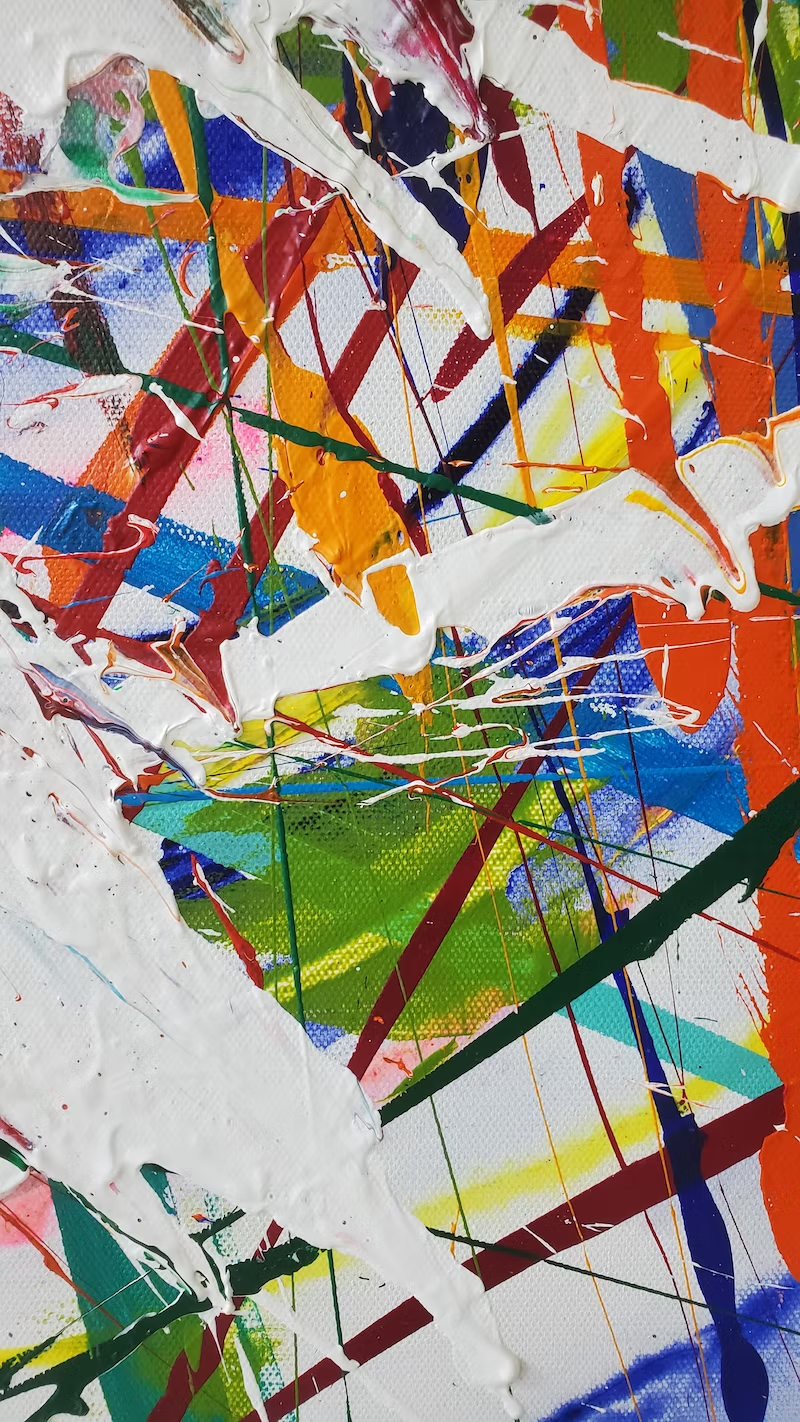 Outcomes of ISER Reflection Process
Areas of excellence that the College should continue
Areas of potential improvement or change
An honest, evidence-based, and mission-focused self-evaluation
Ongoing institutional learning, and innovation and improvement in support of students’ success
Opportunity for deep, intentional reflection on current institutional conditions, achievements, and goals, and for thorough examination of the quality and effectiveness of programs, services, and institutional operations
--> Through the self-evaluation, institutions identify strengths and areas for further improvement.
[Speaker Notes: Barbara]
Emerging Areas of Focus – How are these determined & next steps
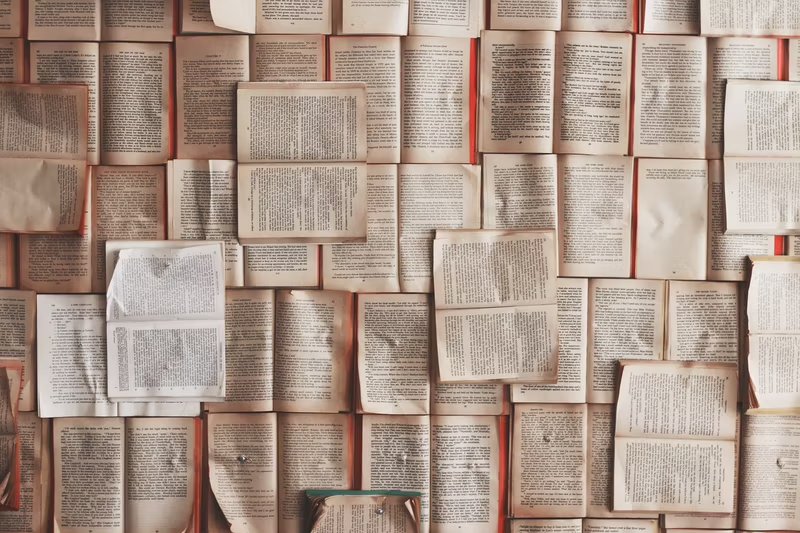 Weaving Teams – Established the foundation for evidence review and drafts
Finishing Teams – Validate narrative and evidence 
Resource Teams – Offer expert perspectives and “best evidence” check
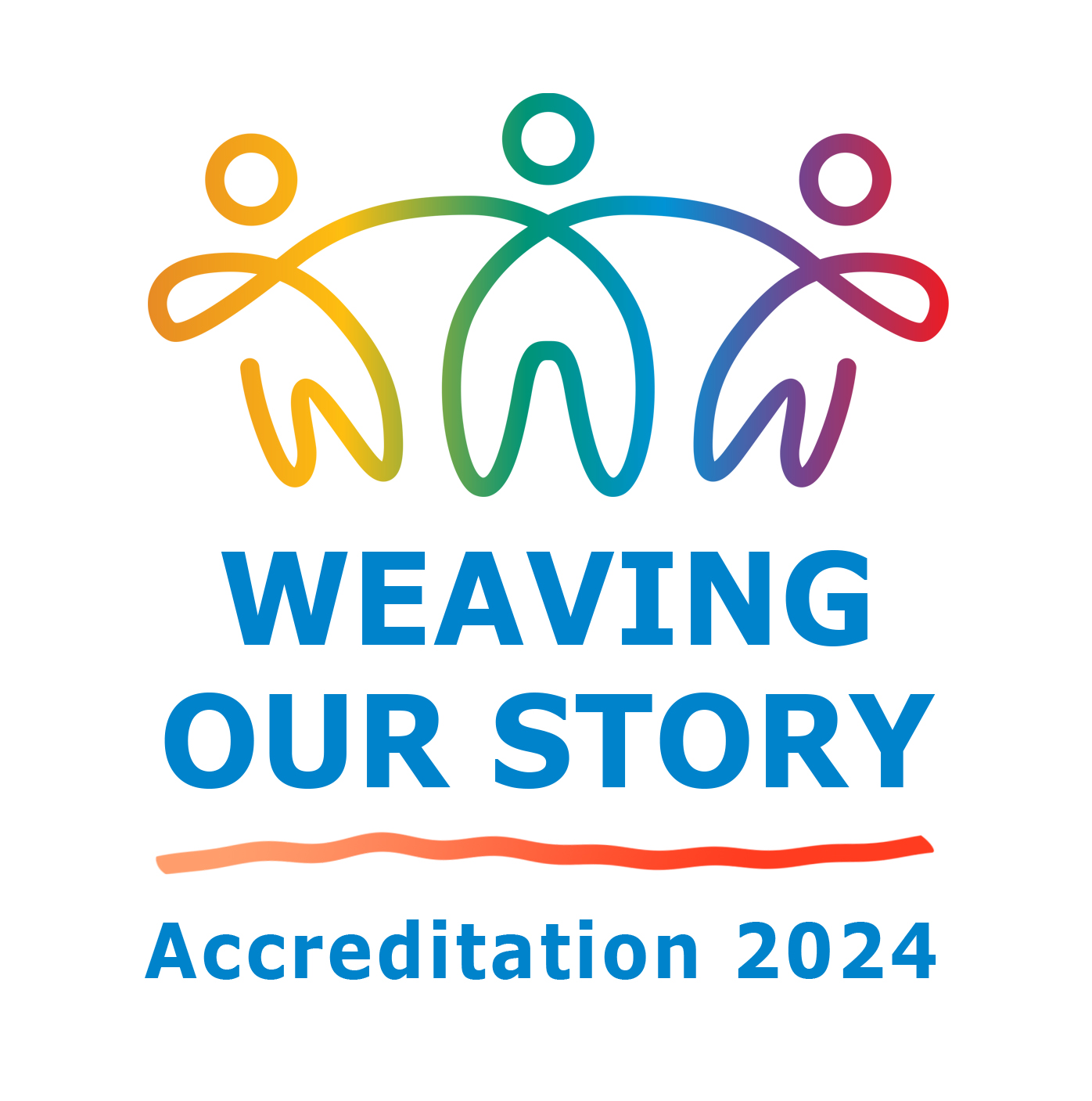 [Speaker Notes: Lianne]
Self Reflection Results
[Speaker Notes: Michelle]
Findings
Quality Focus Essay (QFE) 
Integrated Planning Topic emerging as a result of current reflection process

Further Reflection to Strengthen Development of QFE
IEPI will provide feedback
IEC will have a major role in defining next steps
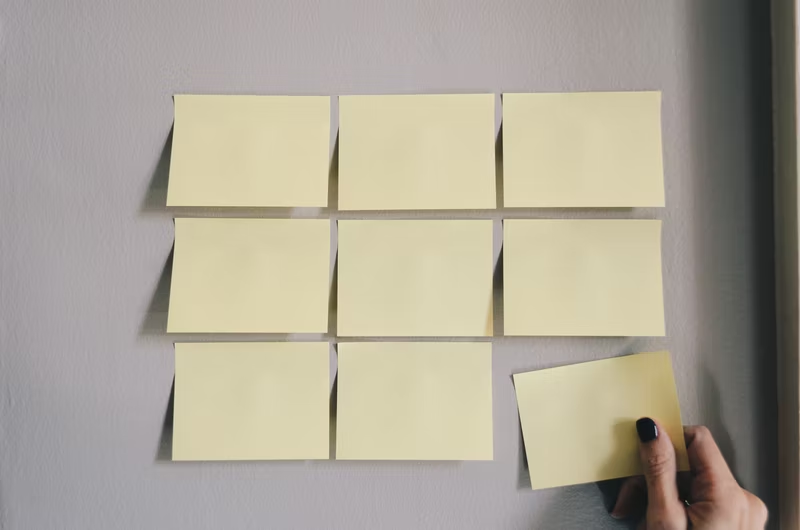 [Speaker Notes: Allie]
Institutional Effectiveness Partnership Initiative (IEPI) Request
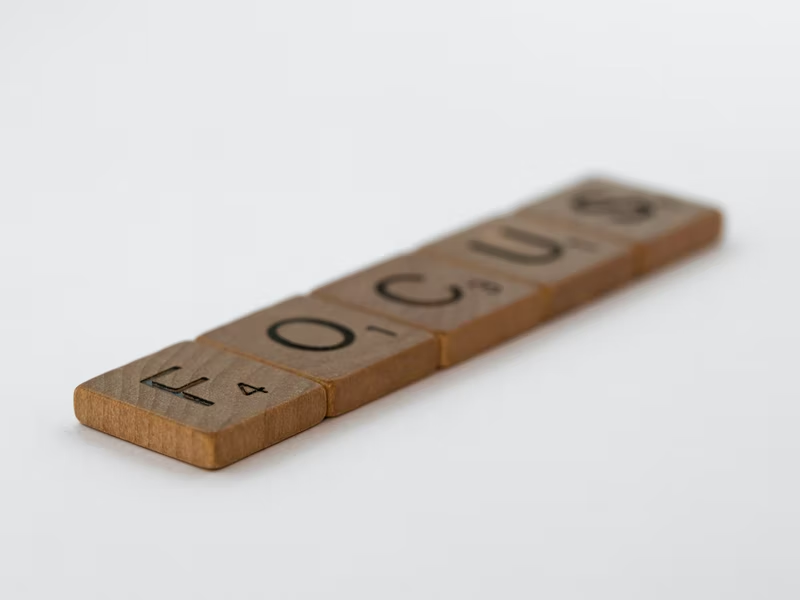 Mt. SAC's focus is on developing effective practices and structures to support, strengthen, and integrate outcomes, assessment, and the College’s Planning for Institutional Effectiveness (PIE) processes.
[Speaker Notes: Kelly]
Critical areas of interest to be supported by an IEPI PRT Team
Review and reflect on progress around course, program, and institutional level outcomes. 
Establish/re-establish an assessment cycle (regular and systematic) and timeline for course, program, and institutional level outcomes. 
Leverage outcome data to help inform the college’s Planning for Institutional Effectiveness (PIE) processes. 
Identify and implement course, program, and institutional outcomes through a DEISA (diversity, equity, inclusion, social justice, and antiracism) lens. 
Implement a Professional Development Outcomes and Assessment (data-informed) Framework to support faculty, departments, and units in assessing and analyzing outcomes. 
The proposed project to focus on outcomes and assessment helps to strengthen the meaning, impact and analysis of course outcomes, and leveraging these results for course, program, and institutional improvement
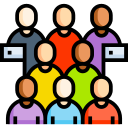 [Speaker Notes: Kelly]
What would you like to share  about the accreditation process, strategic planning, or any other topic from today's presentation?
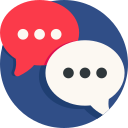 On behalf of the Core Team,  accept our thanks!
[Speaker Notes: Barbara]